Figure 7. Ex-myomiRs in myotube-conditioned media and murine serum co-elute with protein complexes and are ...
Hum Mol Genet, Volume 25, Issue 18, 15 September 2016, Pages 3960–3974, https://doi.org/10.1093/hmg/ddw237
The content of this slide may be subject to copyright: please see the slide notes for details.
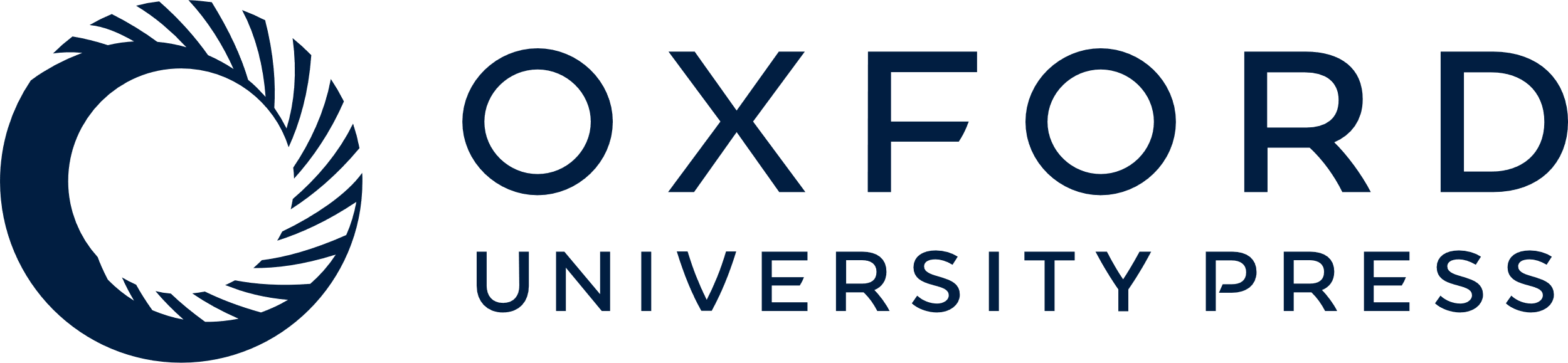 [Speaker Notes: Figure 7. Ex-myomiRs in myotube-conditioned media and murine serum co-elute with protein complexes and are predominantly non-vesicular. 50 ml of conditioned media collected from differentiated C2C12 cells (A–D) and 1 ml of pooled serum from 12-week-old male mdx mice (E-H) was fractionated via UF-SEC. (A) The protein content was monitored using the 280 nm absorbance and eluates were pooled into 4 new fractions as indicated. (B) NTA analysis shows a modal particle size of ∼80 nm in F1. (C) Exosomal protein markers (ALIX and TSG101) were highly enriched in F1 as determined by Western blot analysis. (D) RNA was extracted from each pooled fraction and miRNA abundance measured by RT-qPCR. Values are depicted as the percentage distribution across all of the fractions. (E) Serum was fractionated and divided into six different fractions as indicated in the 280 nm absorbance trace. (F) NTA analysis shows a modal vesicle size of ∼65 nm in F1. (G) CD63 abundance was quantified using ELISA and normalised to total protein concentration to indicate fraction purity. (H) RNA was extracted from each fraction and miRNA abundance was quantified by RT-qPCR and normalised as described above.


Unless provided in the caption above, the following copyright applies to the content of this slide: © The Author 2016. Published by Oxford University Press.This is an Open Access article distributed under the terms of the Creative Commons Attribution License (http://creativecommons.org/licenses/by/4.0/), which permits unrestricted reuse, distribution, and reproduction in any medium, provided the original work is properly cited.]